Simple Regression
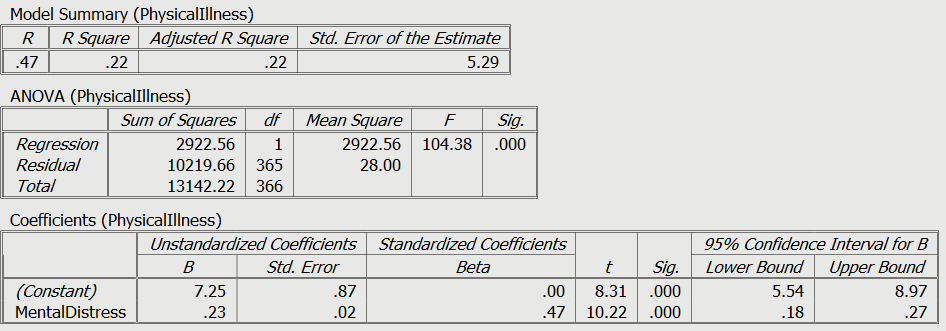 1
Simple Regression
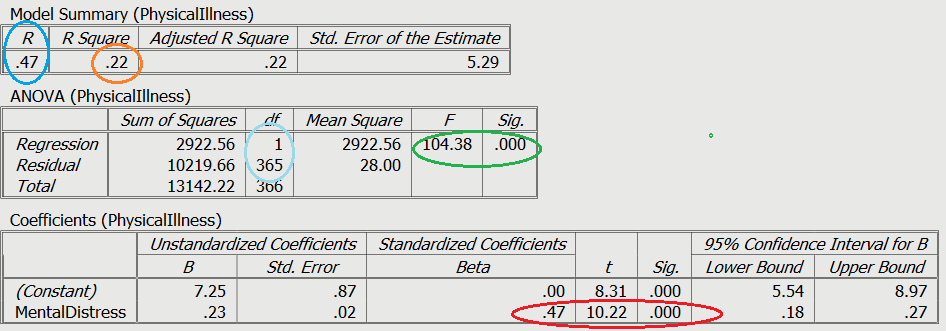 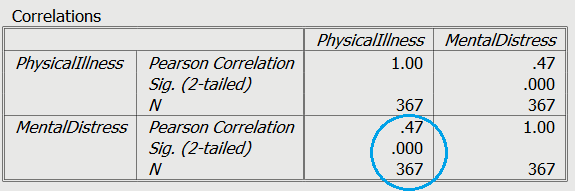 2